KẾ HOẠCH DẠY HỌC 
MÔN :  TOÁN
TIẾT 140 : ÔN TẬP VỀ PHÂN SỐ
Bài 1  a) Viết phân số chỉ phần đã tô màu của mỗi hình dưới đây:
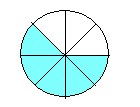 2
5
3
3
4
5
8
8
b) Viết hỗn số chỉ phần đã tô màu của mỗi hình dưới đây:
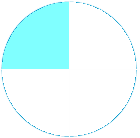 1
3
1
2
4
4
2
3
3
1
4
2
Bài 2 : Rút gọn các phân số:
1
3
3
1
18
5
=
=
=
2
6
24
4
35
7
4
5
40
75
=
=
90
9
2
30
Bài 3 : Quy đồng mẫu số các phân số sau :
11
3
5
,
2
3
4
2
;
;
a)
và
và
b)
c)
và
36
4
12
5
3
4
5
Quy đồng các phân số ta có:
15
,
11
8
45
48
15
40
a)
và
c)
và
và
b)
20
36
20
36
60
60
60
Bài 4:
>
<
=
?
7
5
2
6
7
7
=
<
>
12
12
5
15
10
9
Bài 5 : Viết phân số thích hợp vào vạch ở giữa        và
1
2
3
3
1
1
2
1
0
3
3
2